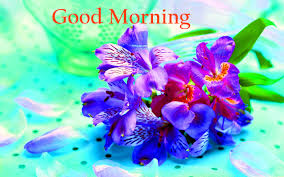 Introducing:
Subir Chandra Roy
Assistant Teacher (English)
Azim Memorial High School,
Tangail Sadar, Tangail
Class: Nine-Ten
Subject: English for today
Unit: 06
Lesson: 1-6
Time: 50 Minutes
Date: 11-1-20
What is the picture about?
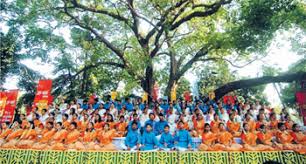 Cultural Function at Ramna Batamul,Dhaka
What is the picture about?
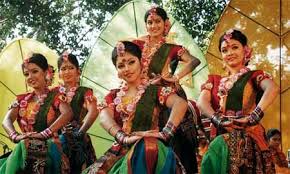 Cultural function on Pahela Baishakh
What is the picture about?
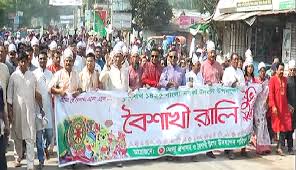 Baishakhi Rally
What is the picture about?
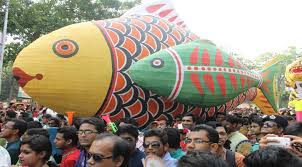 Traditional arts on the basis of Pahela Baishakh
Pahela Boishakh
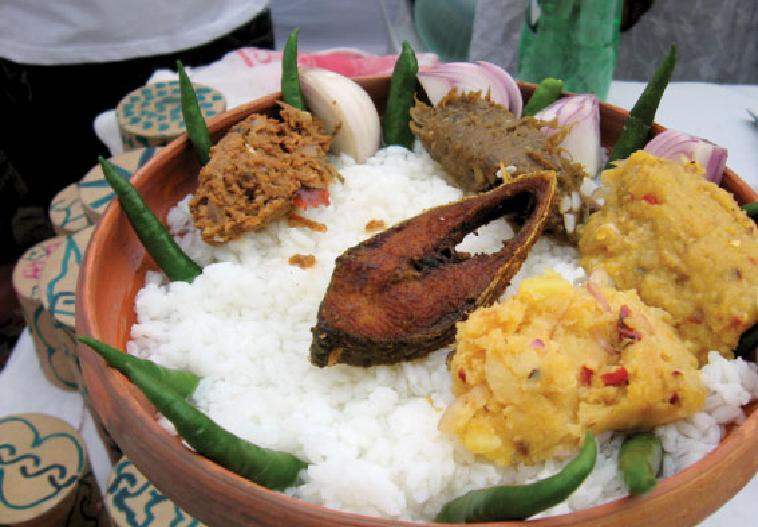 Learning out comes:
After finishing the lesson learners will be able to-
1.  Answer the questions.
2.   Write a paragraph.
3.   Say true or false
Choose the best answer from the alternative 
 say the meaning of the words
Write a letter about Pahela Baishakh.
Look at the picture
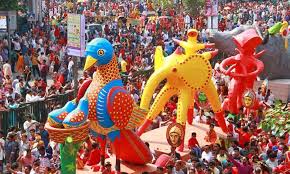 Look at the picture
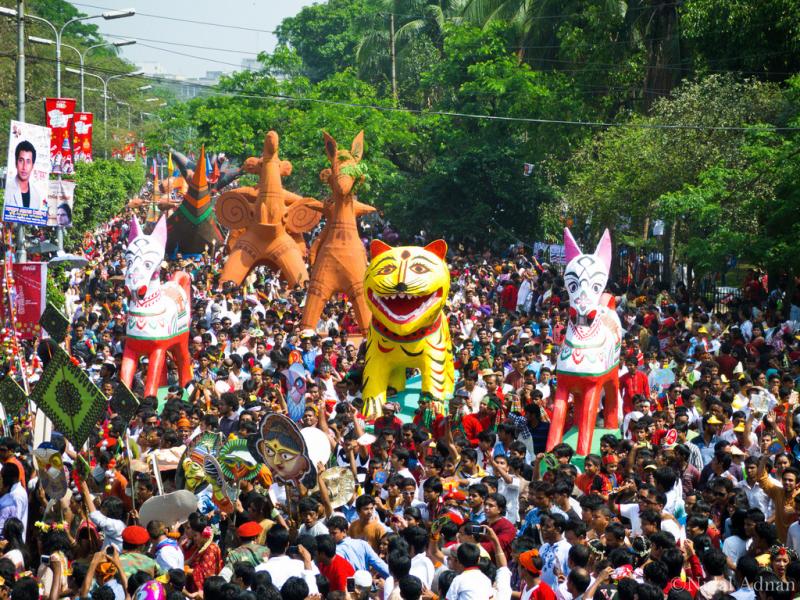 Look at the picture
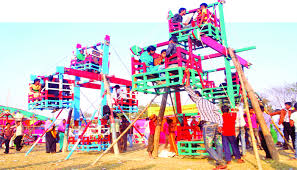 Look at the picture
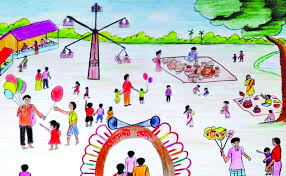 Individual work:
What is Pahela Baishakh?
When does the day’s first programs begin?
Who organizes the day’s first programs at Ramna Batamul, Dhaka?
What do the women wear on the Pahela Baishakh?
Answers:
(1) The first day of Bangla month Baishakh.
(2) The day’s first programs begins at dawn at Ramna Batamul, Dhaka.
(3) Chhyanata, a leading cultural organization.
(4) Women wear white sarees with red borders and adorn themselves with colourful churis and flowers.
Peer work
Write a letter to your non- Bangladeshi friend abut the celebration of Pahela Baishakh
Group work:
Write the meaning of the following  words:
Procession, fascinating, festivals, traditional, significance
Procession- মিছিল   manifestation
Fascinating-  আকর্ষণীয় attractive
Significance- তাৎপর্য importance
Festival- উৎসব convival
Traditional- ঐতিহ্যবাহী  customary
Evaluation
Choose the best answer from the alternatives:
The first program of Pahela Baishakh begins at----- (i) dawn  (ii) noon  (iii) evenings  (iv)  all

Chhyanata is a leading --- organization.   (i)  political  (ii)  economical (iii) cultural  (iv) medical

The day is celebrated  (i) Only Dhaka (ii) all over the world    (iii) all over the country (iv)  None

The famous song “ Esho-he Boishakh , Esho Esho” is written by     (i) Altab Mahmud    (ii) Kazi Nazrul Islam  (iii) Rabindranath Tagore  (iv)  Abdul Gaffar 

On Pahela Baishakh, Women adorn themselves with  (i) sarees and blous    (ii)  colourful churis and flowers           (iii) Colourful dresses   (iv) costly ornaments
Say whether the following sentences are true or false. If false give the right answer.
 Pahela Baishakh is the first day of Bangla new year.        
 It begins at dawn at Ramna Batamul, Dhaka. 

 The day is celebrated all over the country.
    
(d) The celebration of Pahela Baishakh marks a day of cultural unity.
      
(e)The song’ Esho-he-Boishakh, Esho Esho is written by Kazi Nazrul Islam.
True
True
True
True
False. The song is written by Rabindranath Tagore
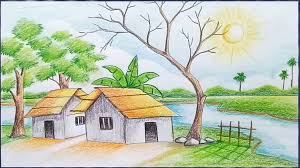 Home work 
Write a paragraph about Pahela Baishakh
Thank you very much
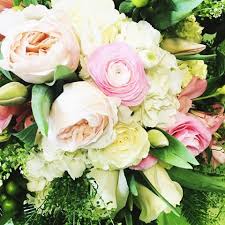